Fig. 1 Unified reaction cycle of peroxiredoxins (A) and comparative subcellular location of Prx in rice and ...
J Exp Bot, Volume 57, Issue 8, May 2006, Pages 1697–1709, https://doi.org/10.1093/jxb/erj160
The content of this slide may be subject to copyright: please see the slide notes for details.
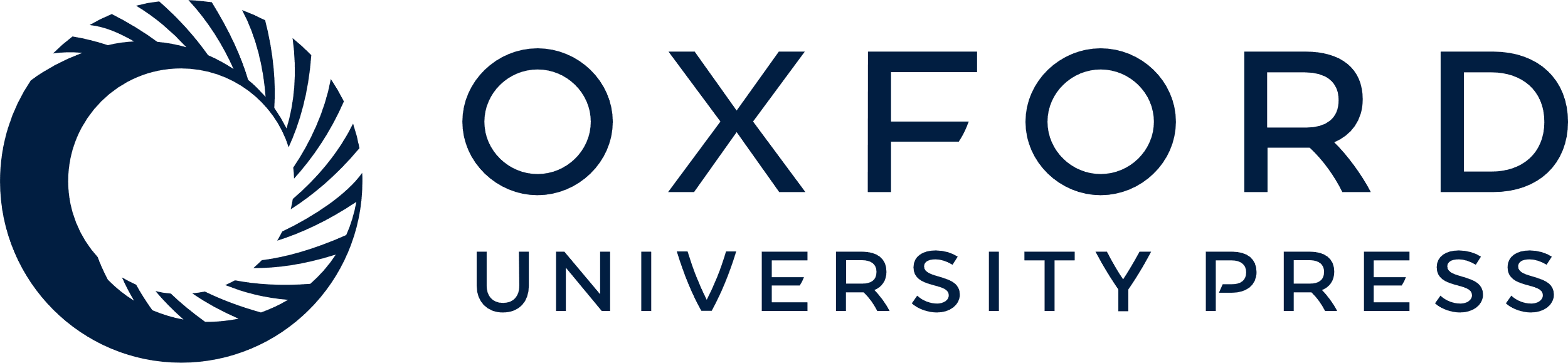 [Speaker Notes: Fig. 1 Unified reaction cycle of peroxiredoxins (A) and comparative subcellular location of Prx in rice and Arabidopsis thaliana (B). (A) The reaction mechanism is described in the text. Note that each Prx shows specific properties as well (cf. Hofmann et al., 2002; Rouhier and Jacquot, 2002). In brief, the catalytic Cys is oxidized to sulphenic acid. A disulphide bridge is formed under a conformational switch of the protein. The disulphide-oxidized Prx is regenerated by electron donors such as Trx, Grx, Cyp, and glutathione. Nitrosylation and overoxidation to sulphinic or sulphonic acid derivatives of the catalytic Cys withdraw Prx from the cycle and are considered as regulatory and potentially signalling mechanisms. (B) Subcellular location of Prx isoforms in rice and Arabidopsis (cf. Table 2). Each species has three different types of Prx in the chloroplast. Probably due to recent gene duplication and alternative splicing in the case of Os-prxQ, the total number of plastidic Prx is four in Arabidopsis thaliana and five in O. sativa. In addition a type-II Prx resides in the mitochondrion, a 1-Cys Prx in the nucleo-cytoplasm, and at least one type-II Prx in the cytosol.


Unless provided in the caption above, the following copyright applies to the content of this slide: © The Author [2006]. Published by Oxford University Press [on behalf of the Society for Experimental Biology]. All rights reserved. For Permissions, please e-mail: journals.permissions@oxfordjournals.org]